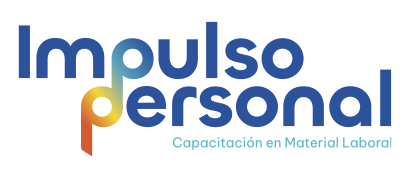 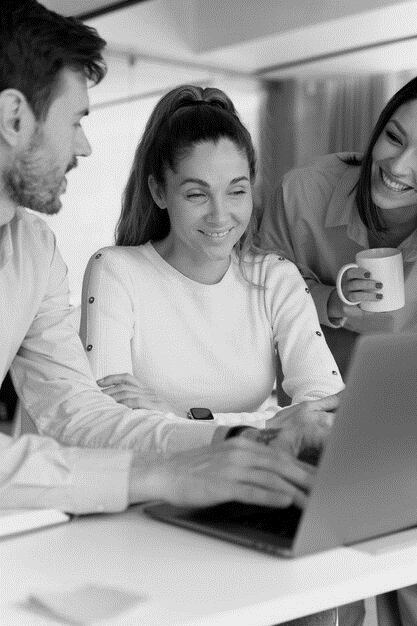 Actividad Práctica
Ley Karin
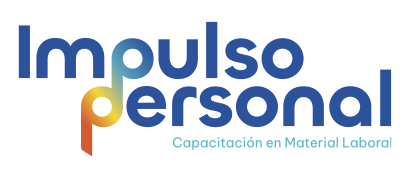 Caso Práctico N°1
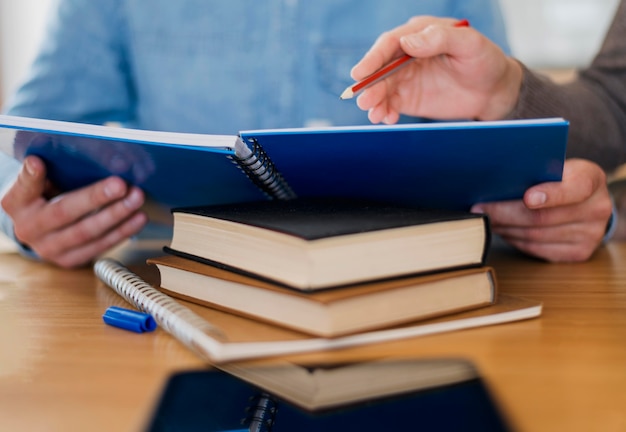 Se les entrega el siguiente caso a los participantes del curso, en donde se debe realizar un diagnóstico a los trabajadores, de cuanto saben del acoso y que hay que hacer. Se hacen grupos de 3 - 4 personas y luego un representante de cada uno exponen lo que saben, si no saben nada, señalar que falta para saber más del tema y así hacer más pertinente el curso.
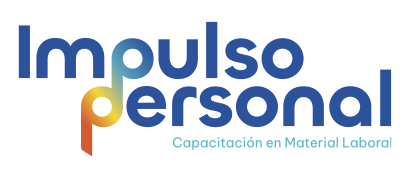 Caso Patricio
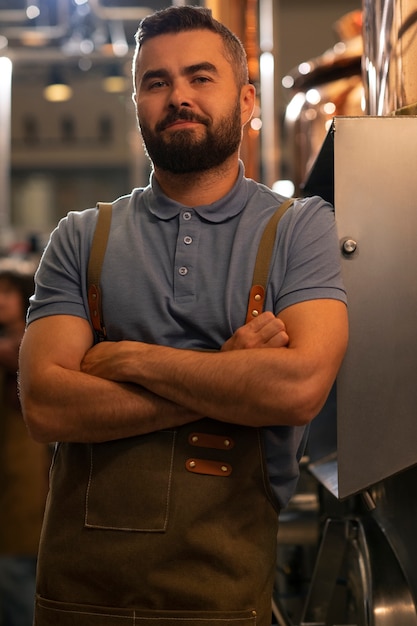 Patricio siente que en su trabajo está sufriendo acoso. 

    Siempre fue un empleado bien considerado, pero desde que llegó el jefe nuevo, esta persona menosprecia lo que él hace, lo insulta y lo hostiga constantemente. 

    Ya no sabe qué hacer. Un amigo le dijo que esa situación está contemplada en la legislación, porque es acoso laboral y le recalcó que como trabajador tiene derechos que deben ser respetados.
Caso Patricio
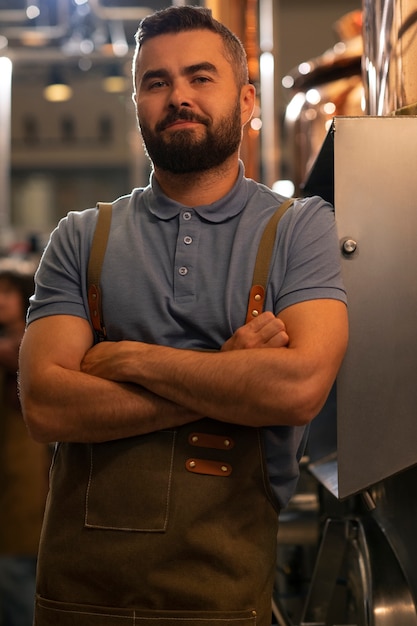 ¿Sabe Ud cuáles son los derechos?
¿Qué debe hacer en este caso?
Caso 2 Ayudemos a Analía
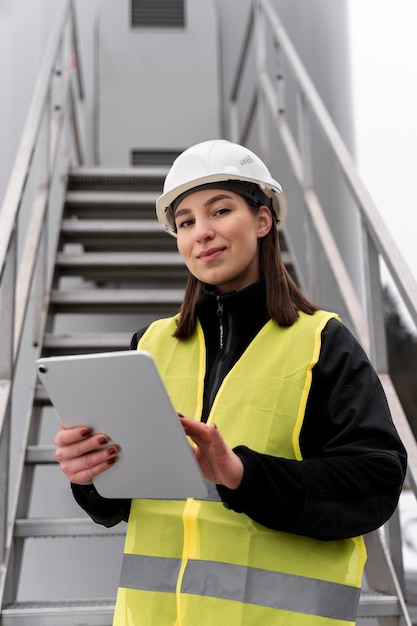 Situación:
 
Mi nombre es Analía y deseo consultarles acerca de lo que me está pasando en mi trabajo. Si bien mi marido me dice que haga una denuncia por acoso laboral, yo prefiero consultar, ya que no sé si es así o no.
 
Me desempeño como Secretaria, y desde noviembre pasado, que me cambiaron de jefe, vengo sufriendo una serie de problemas con él. Si bien yo tengo una categoría jerárquica muy baja en el departamento de higiene y seguridad donde trabajó desde el año 2004, y me encuentro estudiando la carrera de técnico en prevención de Riesgos, y participo de cursos, seminarios y talleres respecto de esa temática, a la llegada de este nuevo jefe, pasé de ser el asistente ejecutivo del departamento, a realizar tareas solamente de recepción y egreso del correo y a atender el teléfono, sin posibilidad de resolución, solamente puedo resolver cuando mi jefe no está en la oficina.
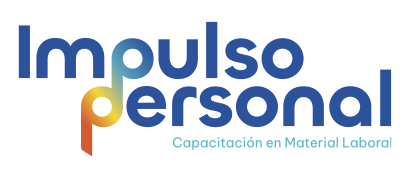 5
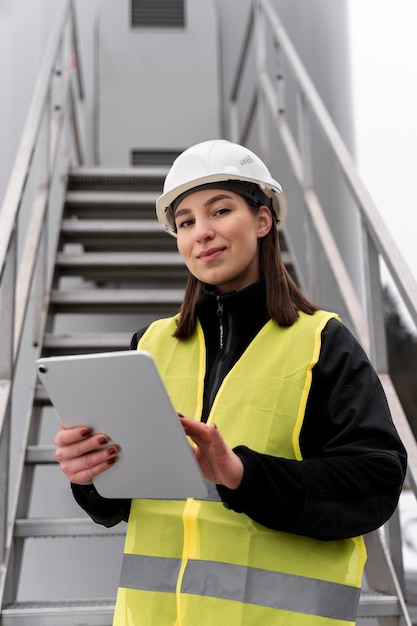 Caso 2 Ayudemos a Analía
Sinceramente, me siento desplazada. No me autorizó a asistir a las jornadas de la Superintendencia de Riesgos del Trabajo, le molesta que me quede en la oficina una hora de más todos los días, esperando que mi hija salga del colegio (yo me quedo ahí, pero igual sigo atendiendo el teléfono), le molesta que me pida hora al médico para mí o por mi familia. Dice que cuando salgo a hacer un trámite durante mi jornada laboral, es un tipo de concesión que él no tolera dar, pero lamentablemente hay cosas que se deben hacer en ese horario y dice que para eso me debo pedir el día y solamente si él me lo autoriza.
 
Le he planteado esto que me pasa, y me dijo que él es el jefe y que si no me gusta la manera de trabajar de él, que me pida el pase a otro sector. Pero yo no quiero irme.
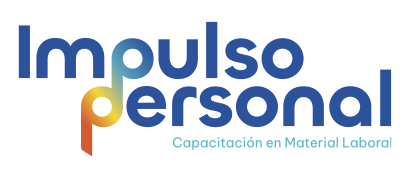 6
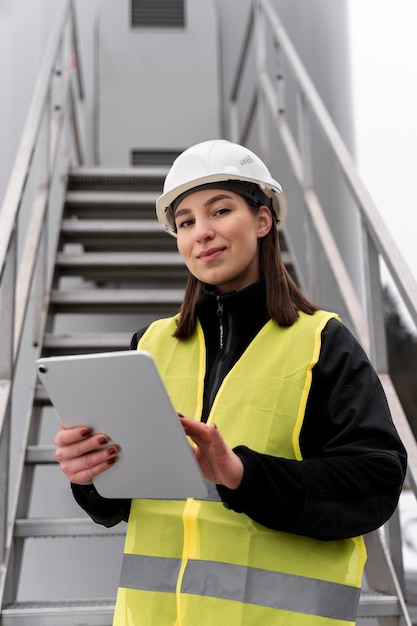 Caso 2 Ayudemos a Analía
Estoy teniendo dificultades gástricas, dolor intenso de cabeza de manera constante, cansancio. Consulté a mi médico de cabecera y me dijo que no tengo nada, que no padezco de ninguna patología... pero de todas formas me siento triste, algo depre... sin ganas de salir de mi casa para venir a trabajar.
 
Me peleo con mi marido, a veces reto de más a mi hija, no duermo bien. No sé, les dejo mi consulta, espero que sepan entenderme que estoy muy sensible, a veces hasta lloro en el baño del trabajo. 
 
Saludos cordiales... muchas gracias.
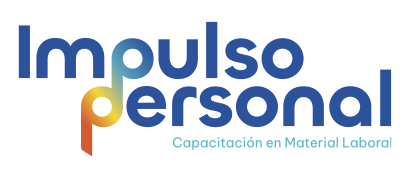 7
Caso Analía
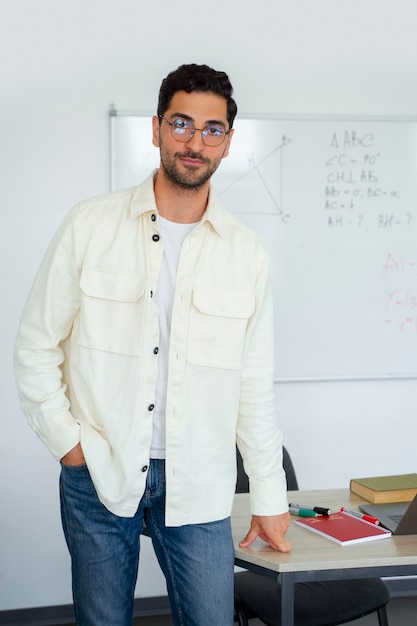 Trabajo en equipo
1- Explíquele los pasos a seguir en su problemática.
2- Busque las causas, qué debe hacer Analía para resolver su problema.
3- Dónde y qué debe hacer para solucionar su problemática.
4- ¿Usted como jefatura qué debe hacer?